機能の概要割引のサプライヤエクスペリエンスの改善
Luca Sopranzetti、SAP Ariba
一般提供予定: 2021 年 5 月
ロータッチ/容易
導入の難易度
機能の概要説明: 割引のサプライヤエクスペリエンスの改善
対象エリア
グローバル
今までの課題
SAP Ariba で問題解決
主なメリット
サプライヤは、以下を把握しやすくなることで、より適切に現金を管理することができます。 
入金が予定されている現金
最近受け取った現金 
早期支払いに利用できる現金

サプライヤが現在プロセスのどのステップに位置しているのかに関係なく、ユーザー操作性が一貫しています。

最新かつ明確な方法で情報が表示されるほか、可視性とアクセスのしやすさが改善されます。
現在は、最新かつ明確な方法で情報が表示されるようになり、サプライヤに提供される現金管理のツールとプロセスが改善されました。申し入れの受入や早期支払いの機会の検索が容易になっただけでなく、監査証跡を照合および提示する方法が改善されました。
割引に関連する Ariba Network の操作性は旧式であり、サプライヤは割引ソリューションのすべての機能を活用するのが困難でした。ナビゲーションが直感的でないことが、導入を妨げる障壁となる場合がありました。
対象ソリューション
関連情報
前提条件と制限事項
Ariba Network
SAP Ariba Discount Management
この機能は、すべてのサプライヤがすぐに利用できるようになっています。バイヤーによる実装は必要ありません。
なし
SAP Ariba Discount Management新しい UX と改善
早期支払申し入れの操作性の改善
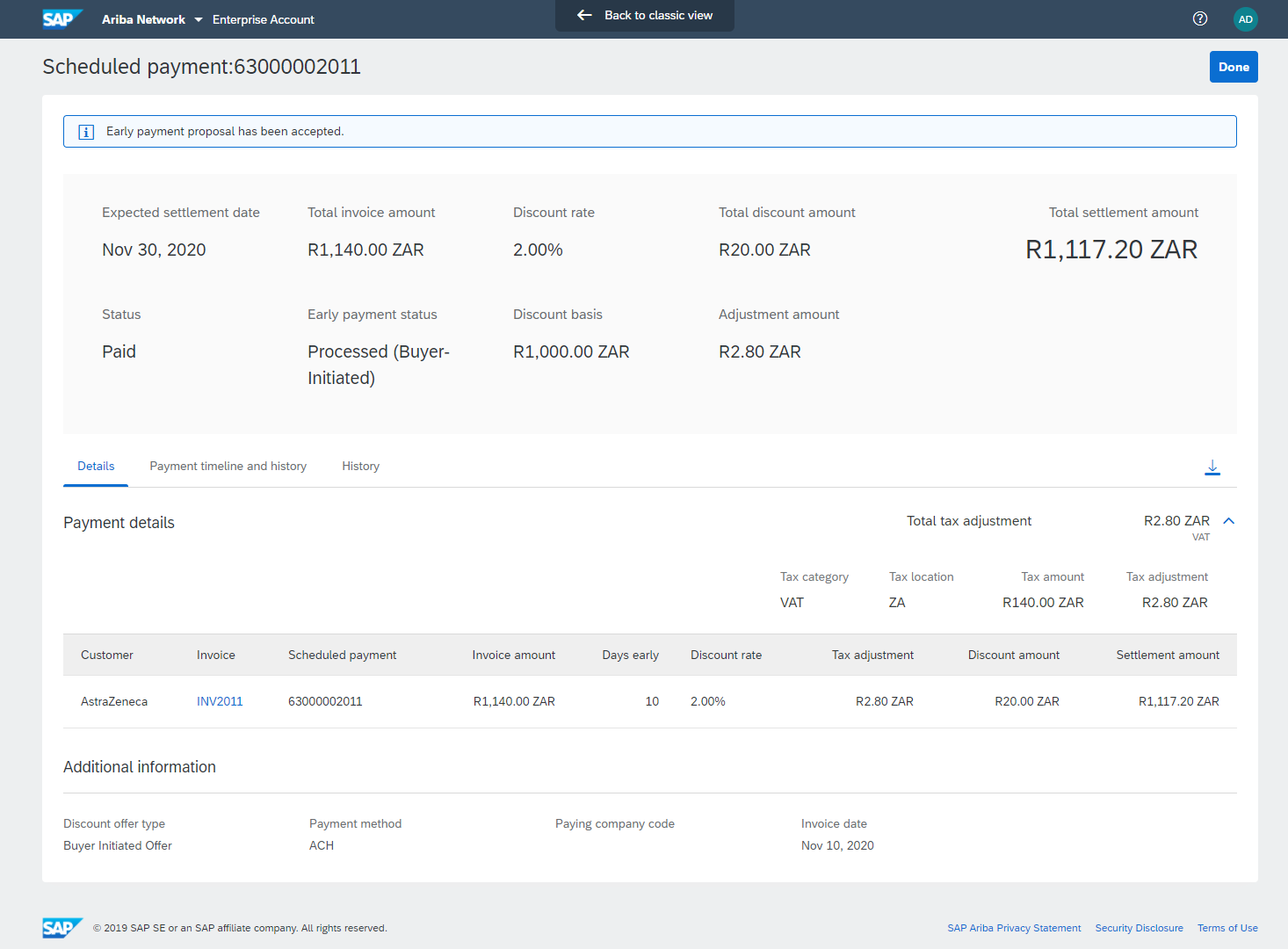 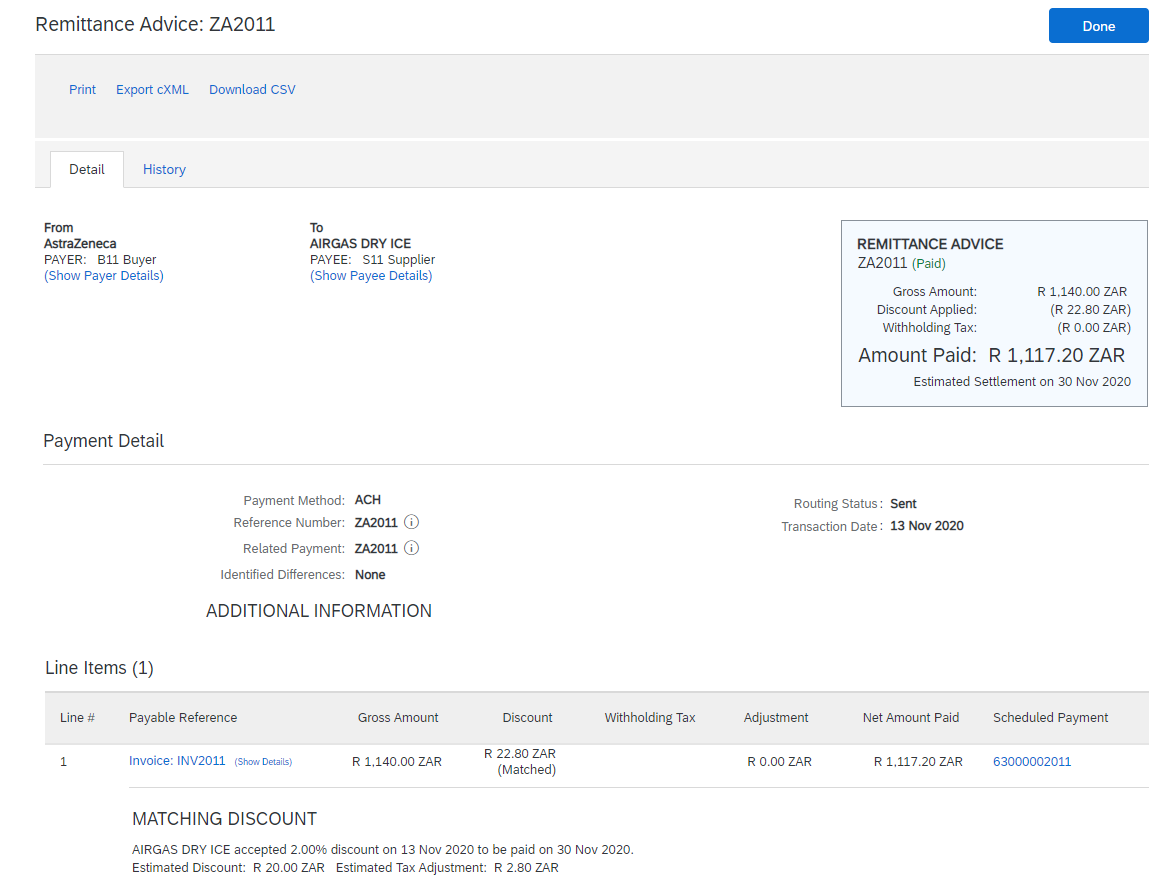 関連するすべてのドキュメントは新しい UI にリンクされています
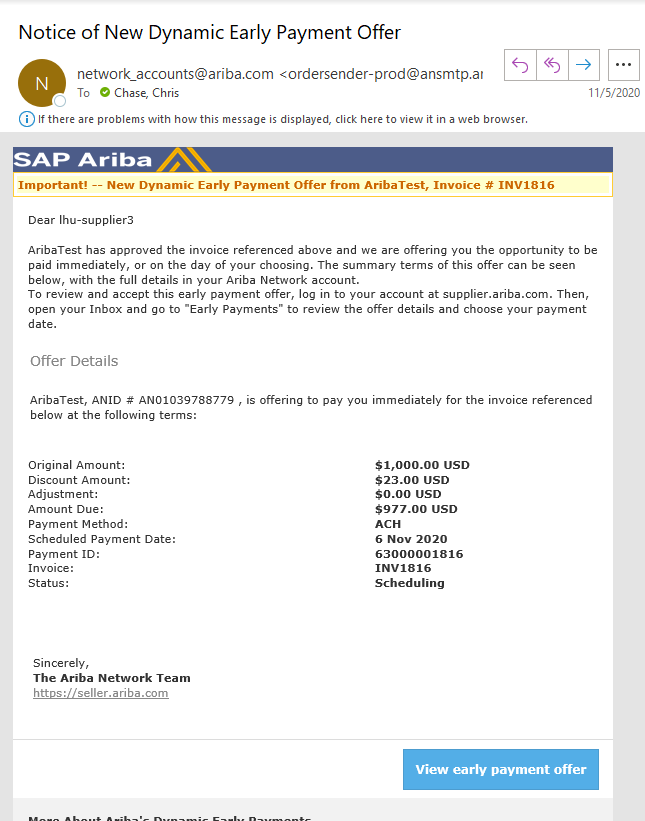 新規 UI への電子メールリンクが提供されます
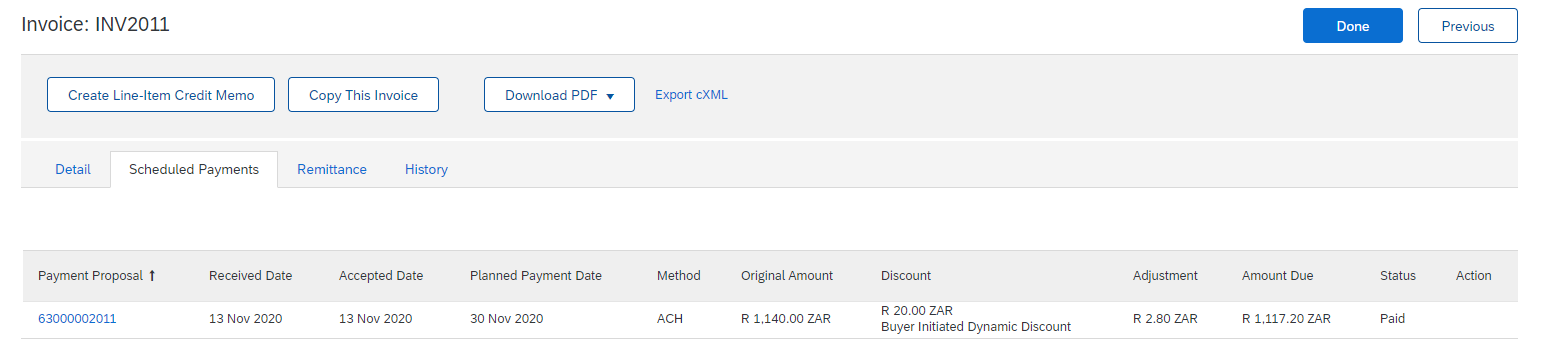 金額ベースのタイル
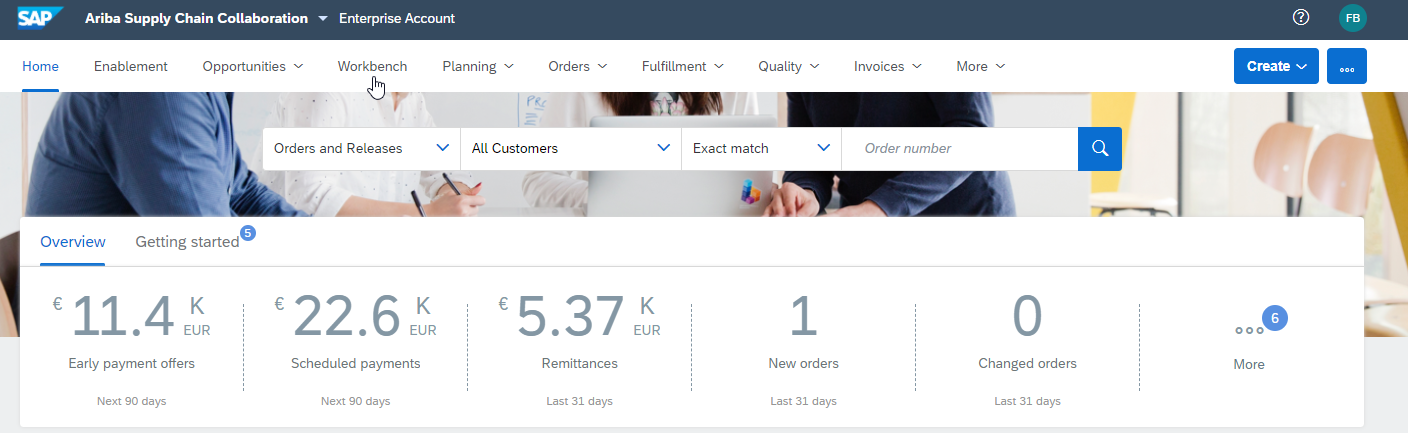 ホームページ
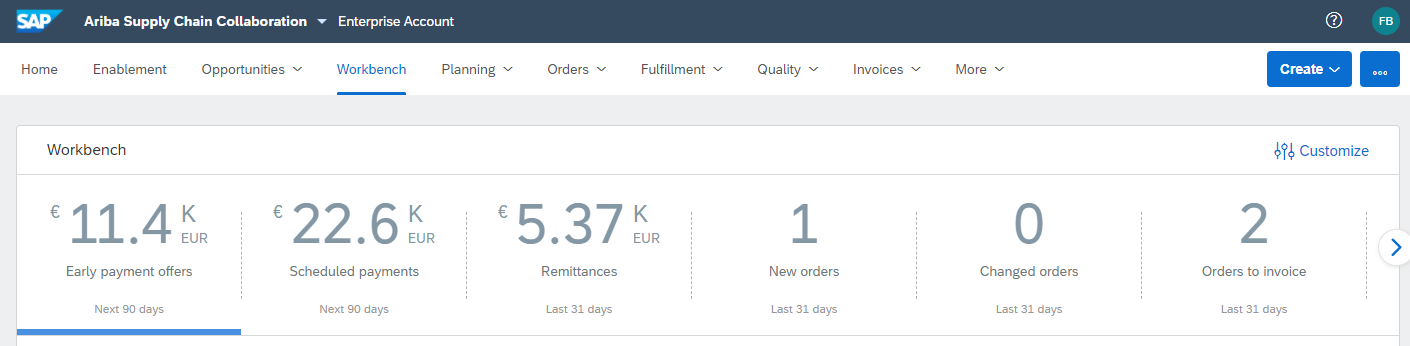 ワークベンチ
早期支払申し入れの操作性の改善 (単一請求書およびクレジットメモ)
問題:
サプライヤが早期支払申し入れを見つけるのが困難です
Ariba Network の操作性が旧式です

解決策:
Fiori 3 標準を使用して操作性が刷新されました
対話形式の要素が追加され、ユーザーにガイドが示されます
サプライヤはスライダを使用して決済日を変更できます

メリット:
最新かつ明確な方法で情報が表示されます
多数の申し入れを確認した後に申し入れを受け入れるのが容易です
米国以外のお客様が、Network によって生成された関連する割引クレジットメモを見つけるのが容易です
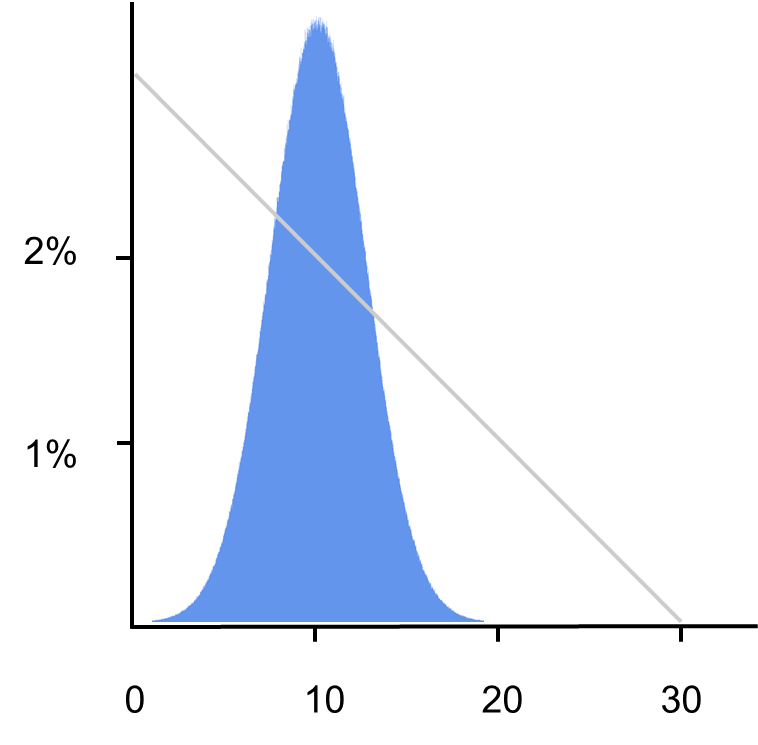 早期支払申し入れの操作性の改善
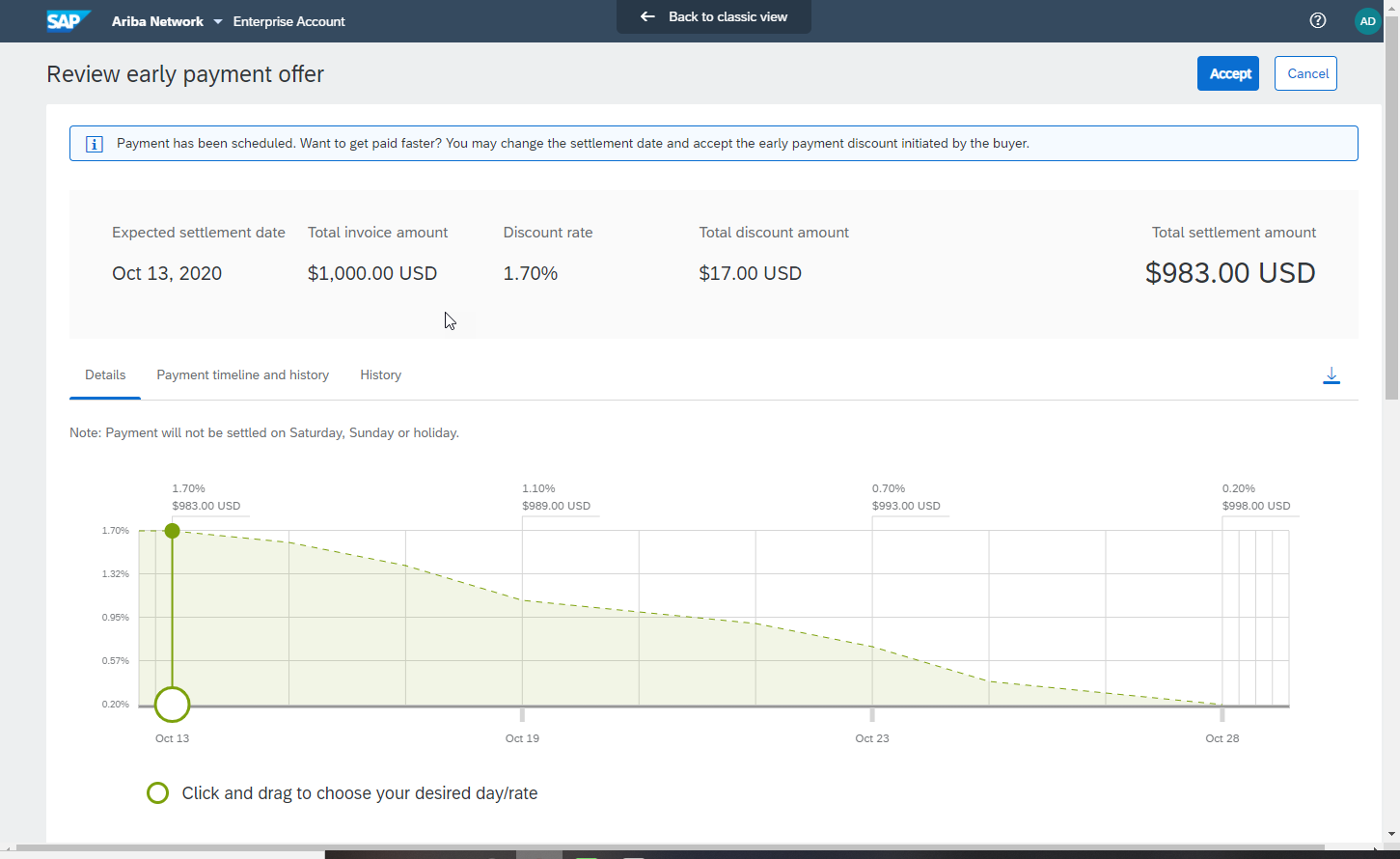 対話形式のエンゲージメント
最新の方法で情報が表示されます
資金担当者はスライダを使用して決済日を変更できます
早期支払申し入れの操作性の改善
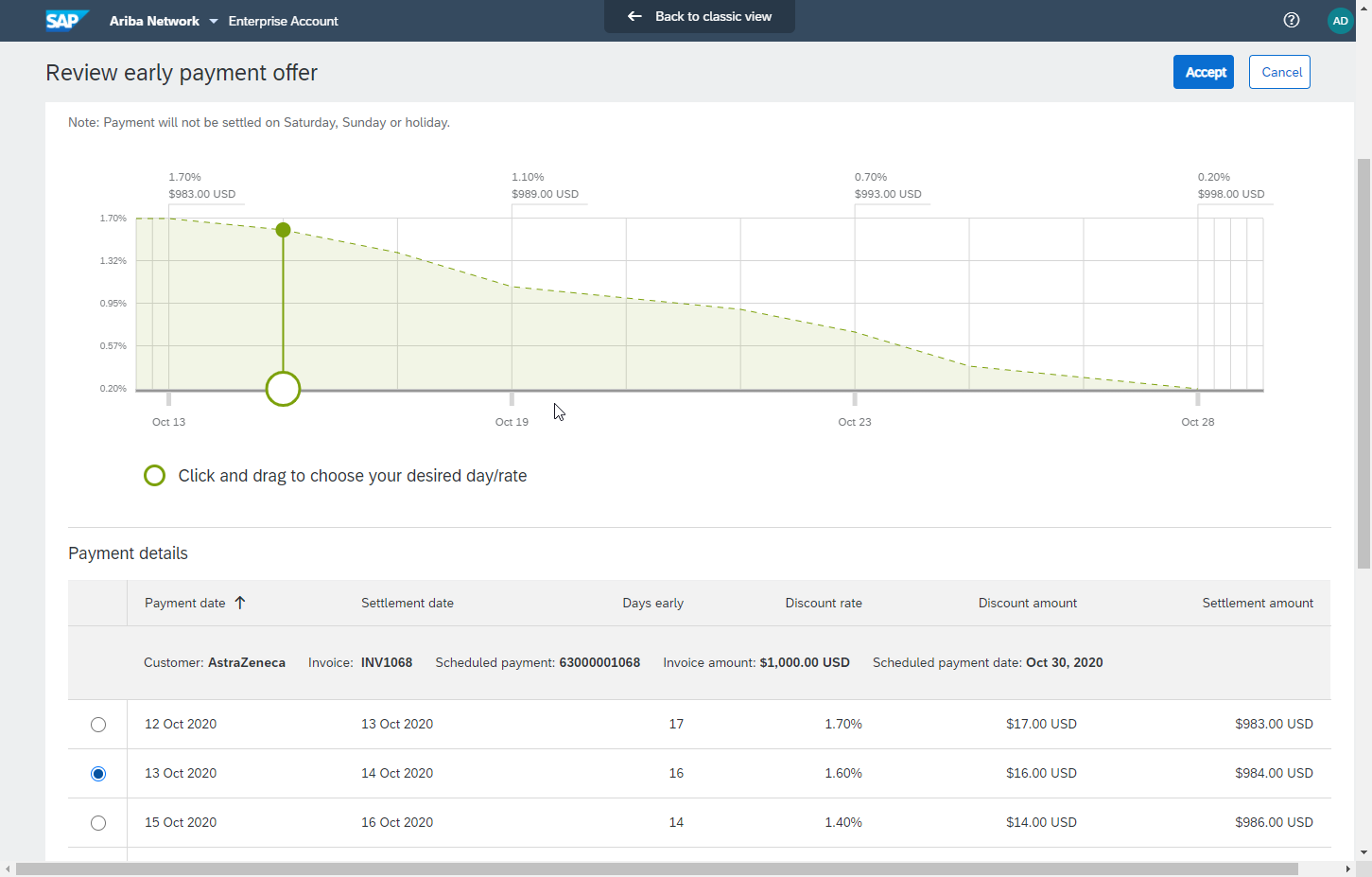 資金担当者が長い一覧をスクロールした場合でも、[受入] ボタンが常に上部にあります
スライダによる選択と表による選択が同期します
資金担当者は表による選択が可能です
早期支払申し入れの操作性の改善
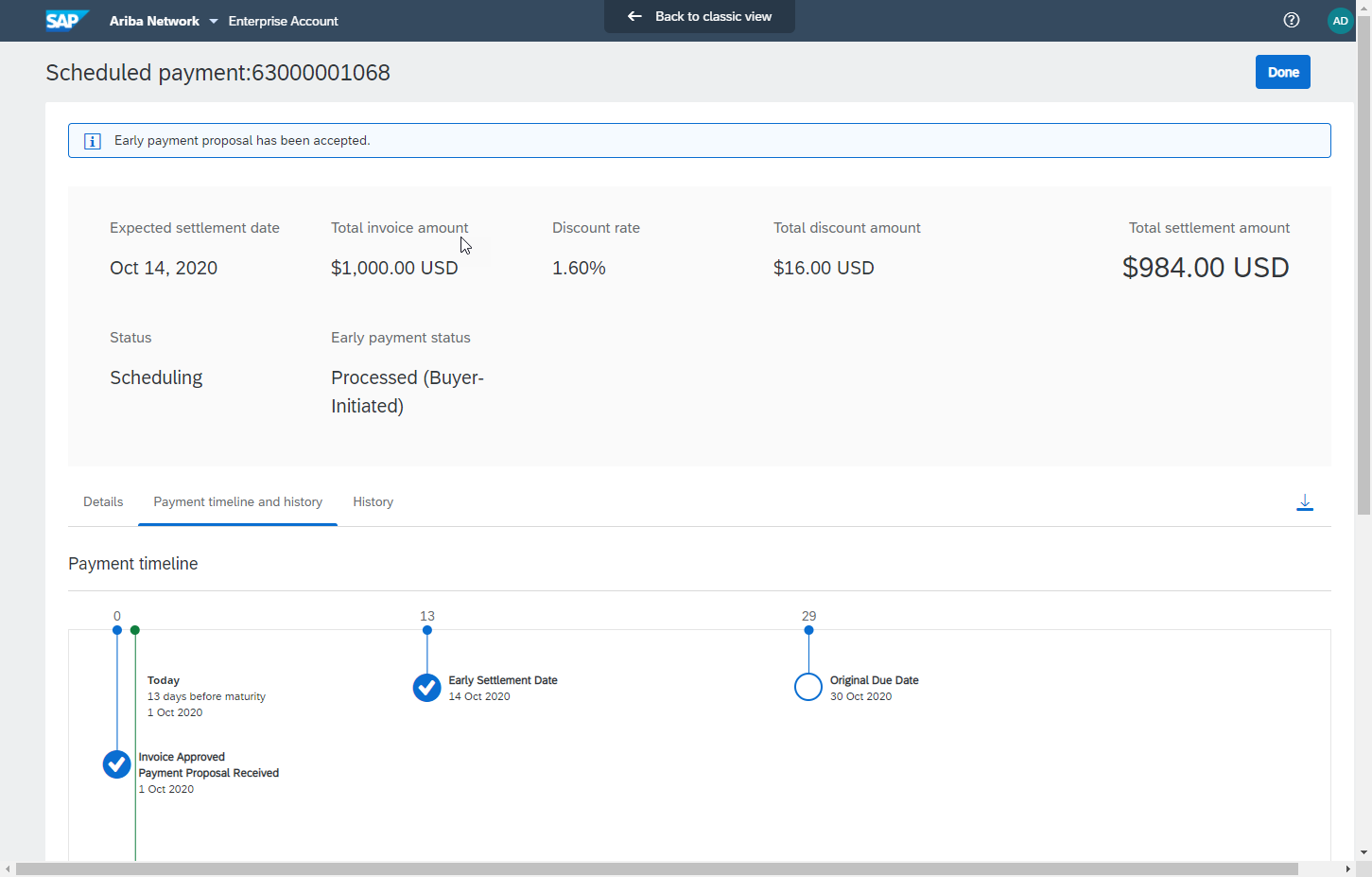 支払スケジュールは別のタブに移動しました
早期支払申し入れの操作性の改善
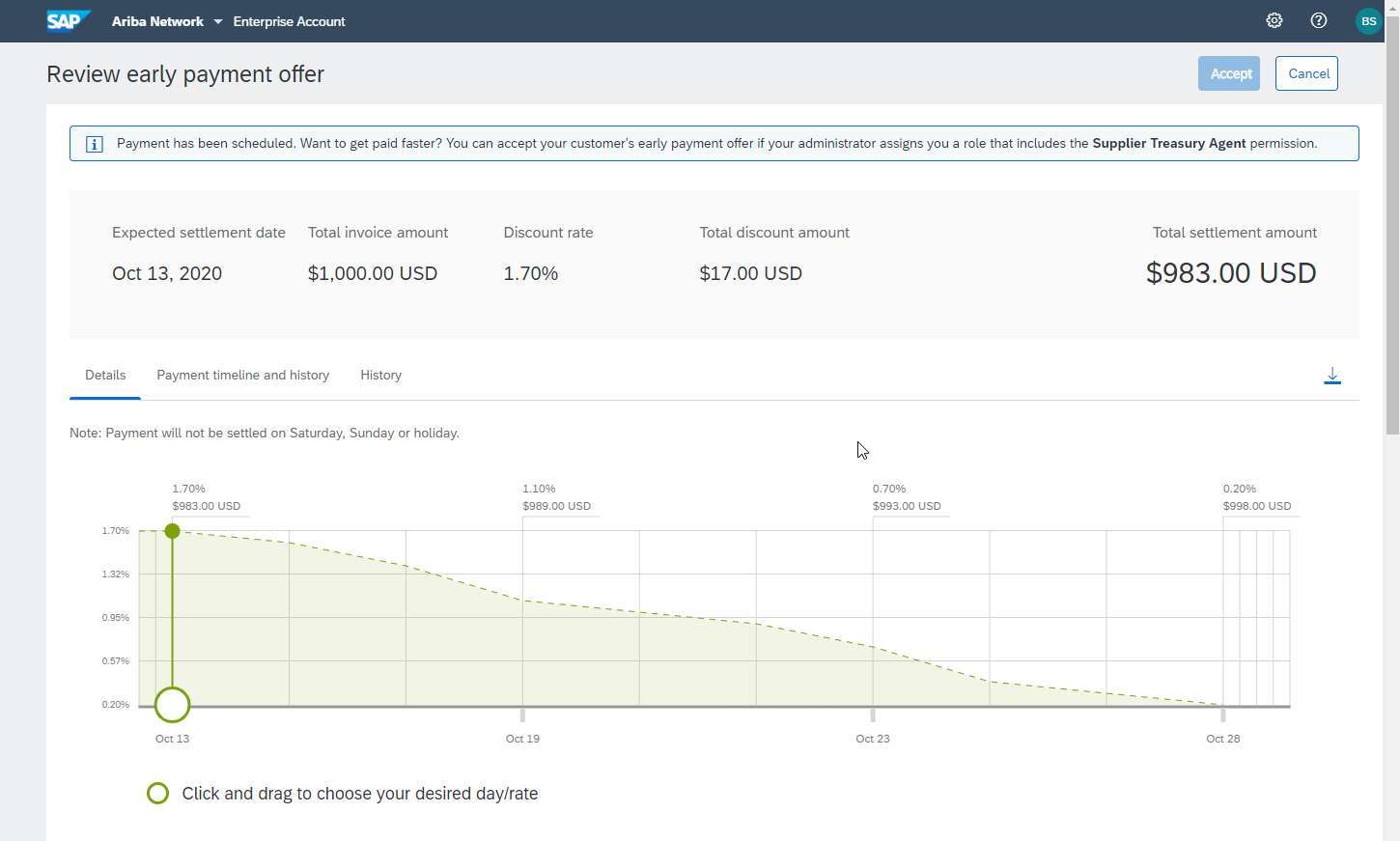 ... 申し入れを受け入れることができません
「支払アクティビティ」権限を持つユーザーは...
... 受入のためのアクセス権を取得する方法が示されます
... 申し入れ日を確認および変更できます
早期支払申し入れの操作性の改善 - 複数の申し入れ
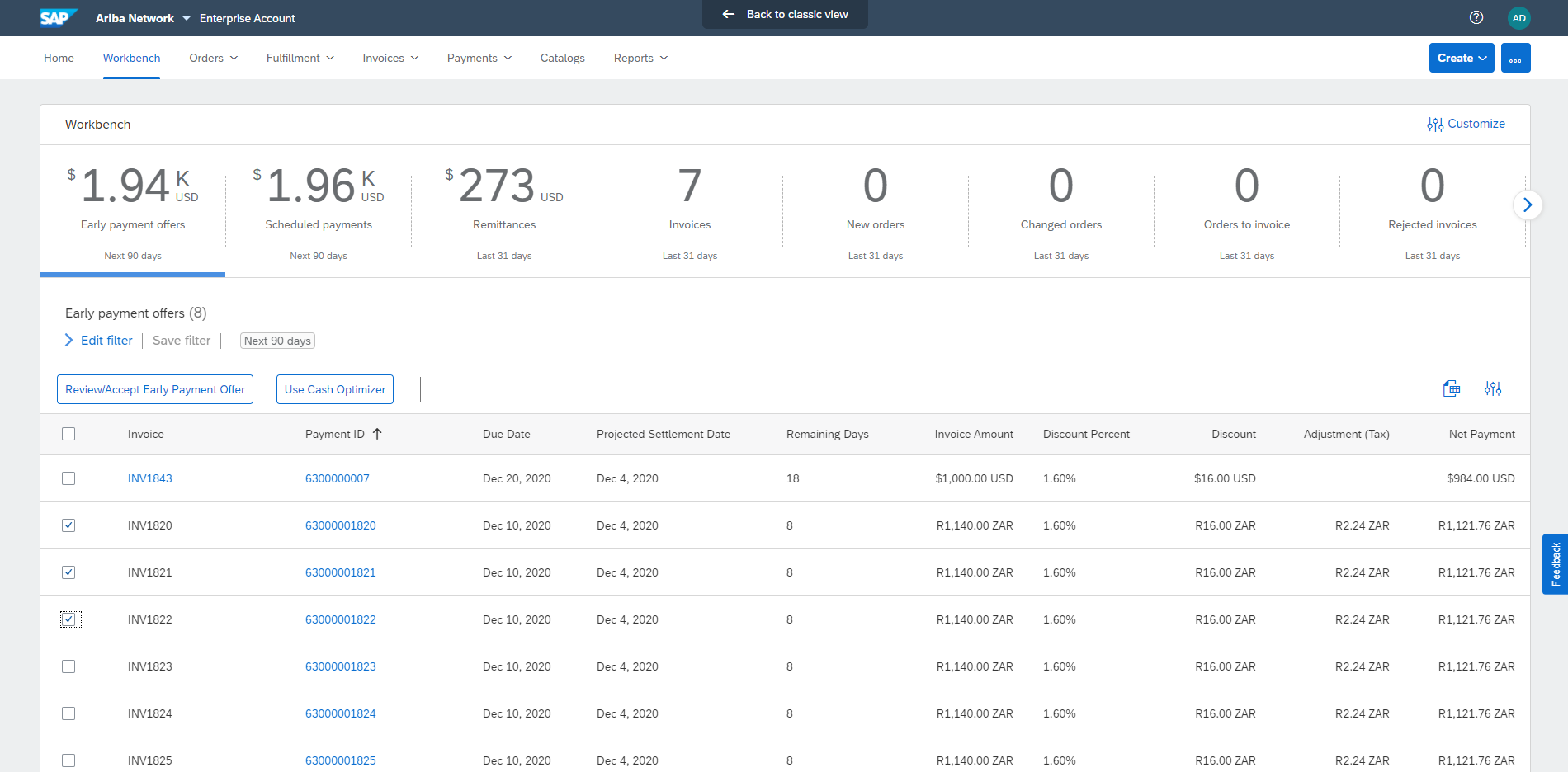 資金担当者は申し入れを「確認して受け入れる」ことができます
資金担当者は 1 つまたは複数の項目を選択できます
早期支払申し入れの操作性の改善 - 複数の申し入れ
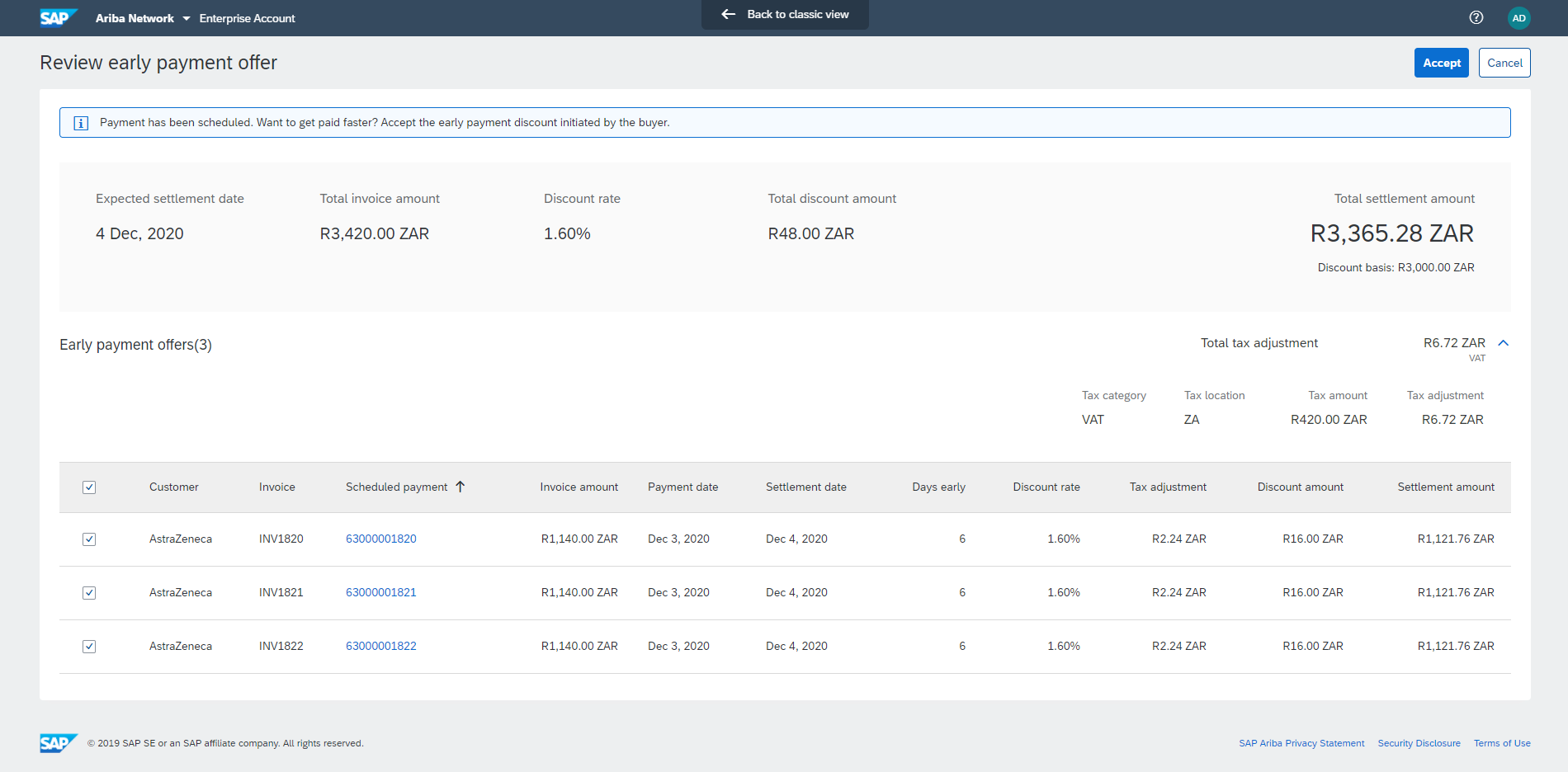 単一の申し入れと構造が同じです (対話形式、ヘッダー、詳細、税テーブル)
資金担当者は項目を削除できます
すべての金額は組織の通貨で表示されます
早期支払申し入れの操作性の改善 - 複数の申し入れ
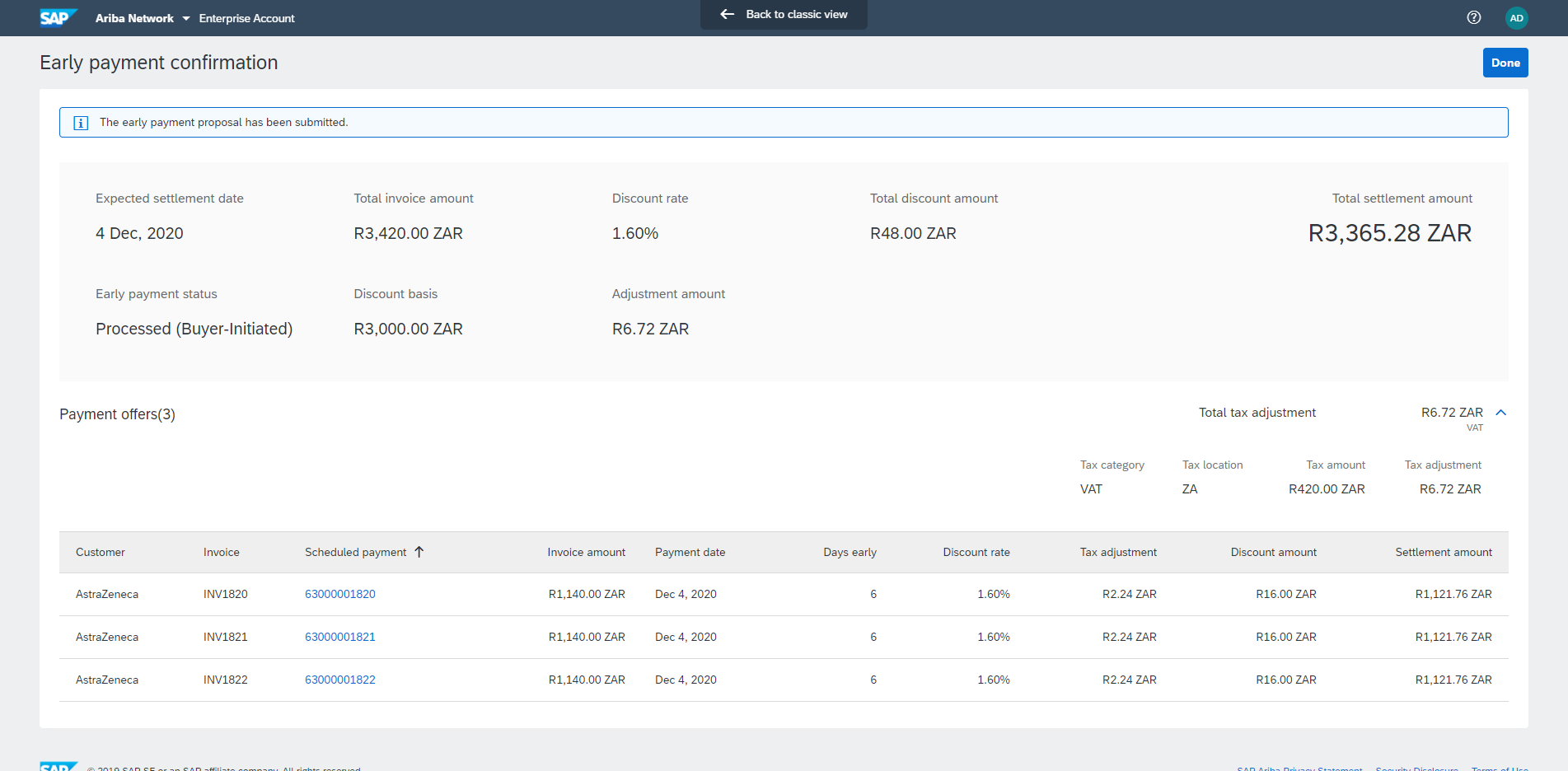 新しい確認ページ
以前のページと構造が同じです
すべての金額は組織の通貨で表示されます
支払予定の操作性の改善
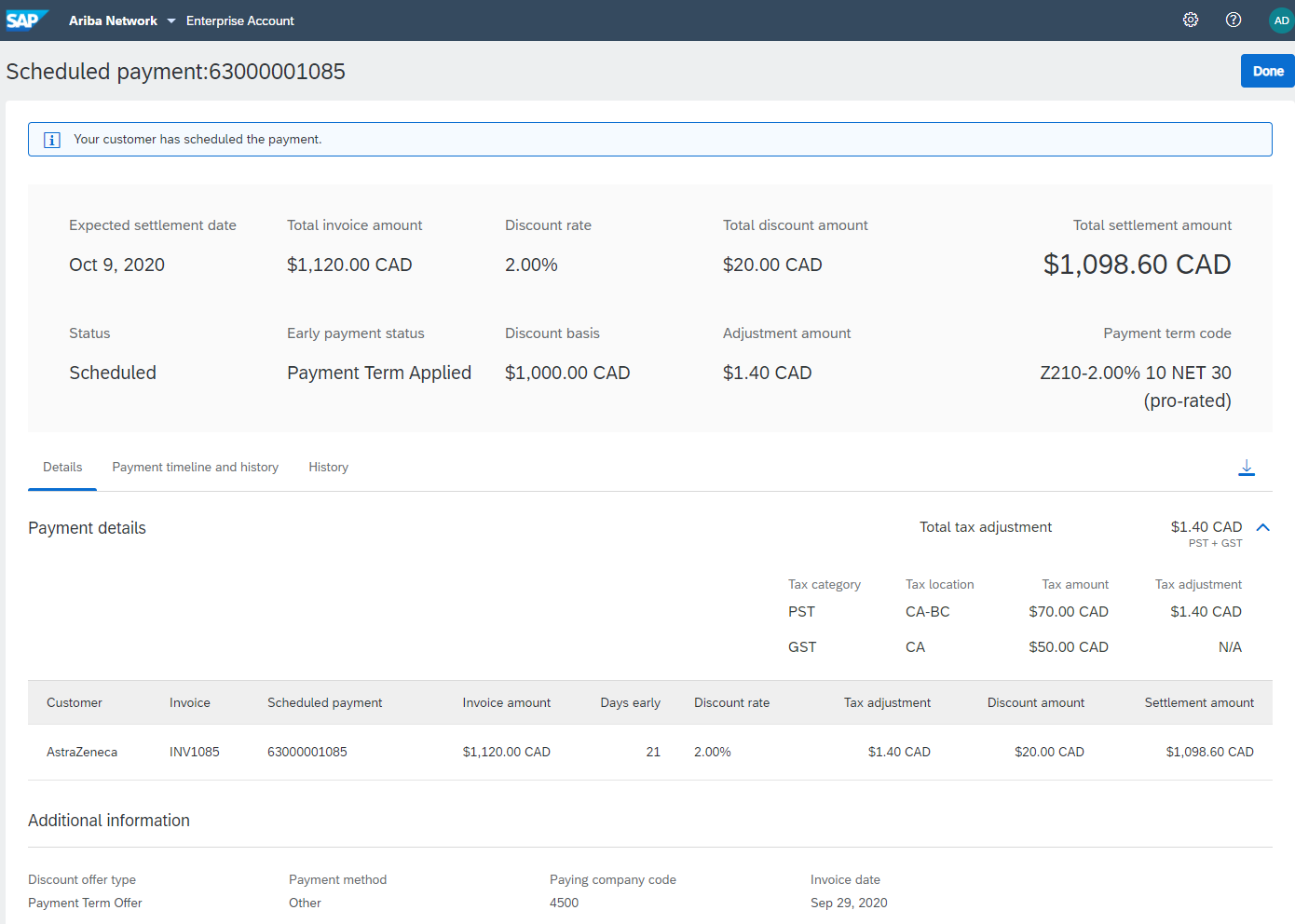 支払条件コードおよび説明
税額 (該当する場合)
新しいフィールド: 請求日
支払予定の操作性の改善
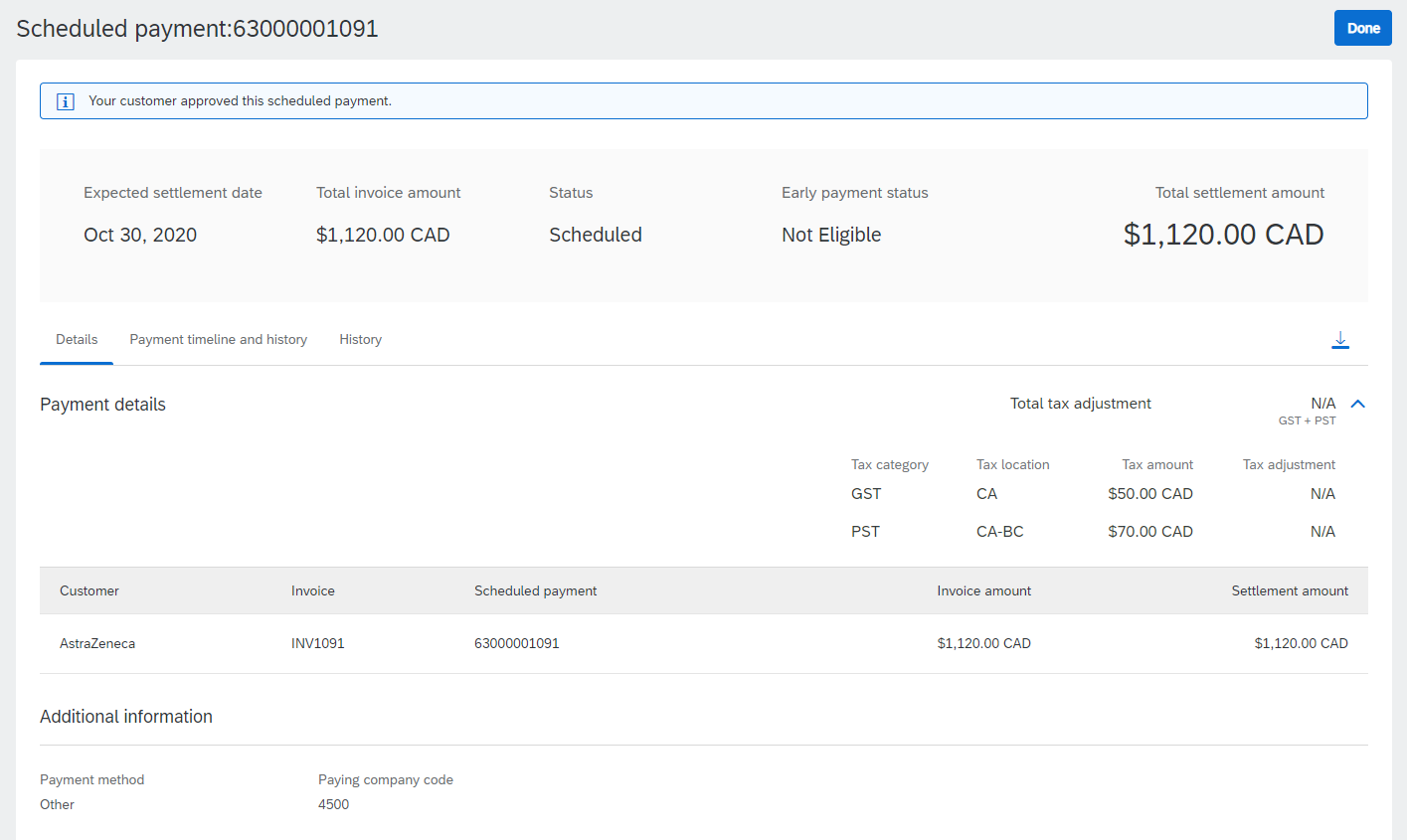 最新の方法で情報が表示されます
税額 (該当する場合)
2 つ以上の税カテゴリで支払予定を過ぎた場合、通常の設定では表が縮小表示されます
期限切れの支払予定フィルタ
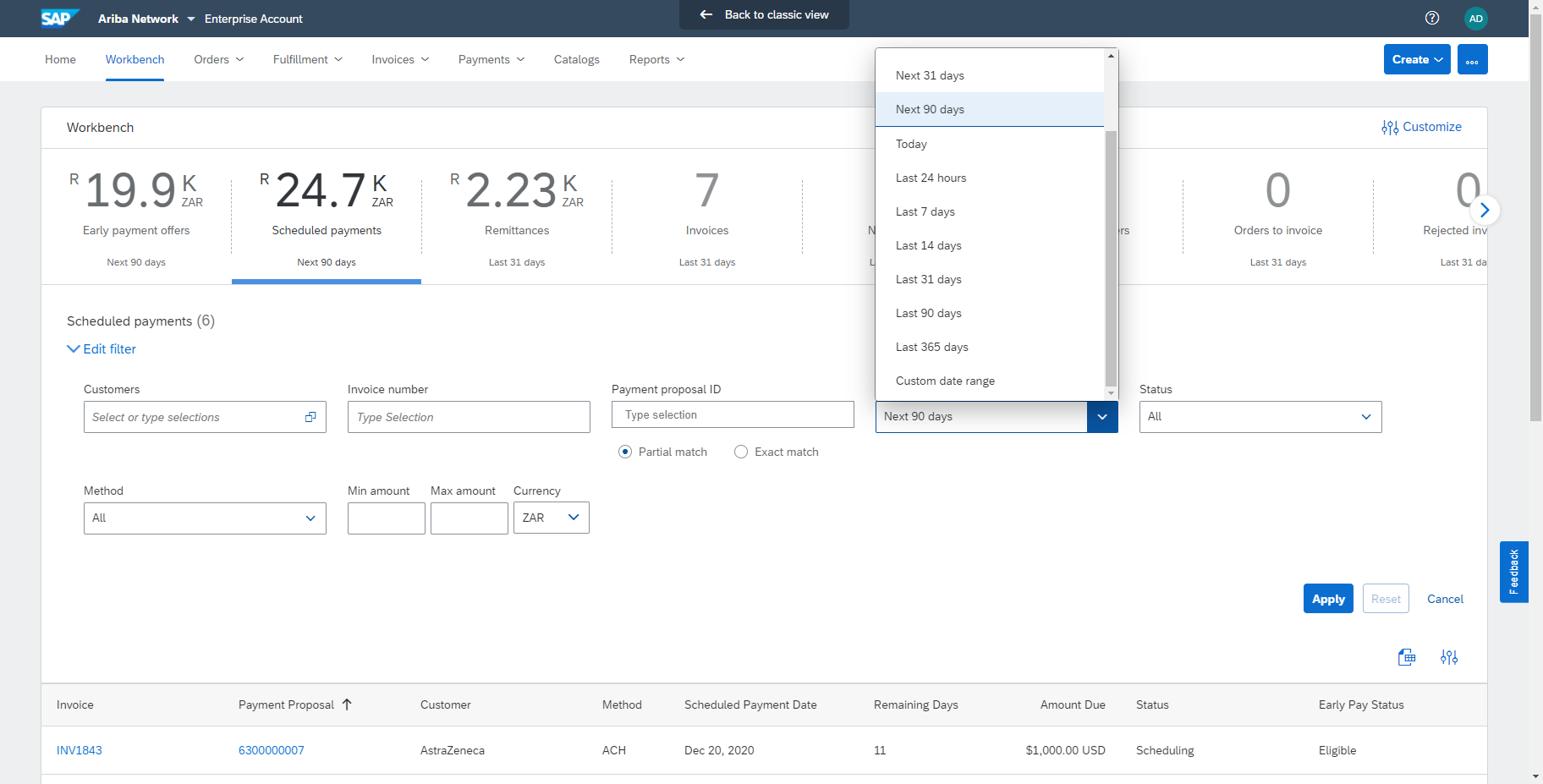 新規
期限切れの支払予定フィルタ
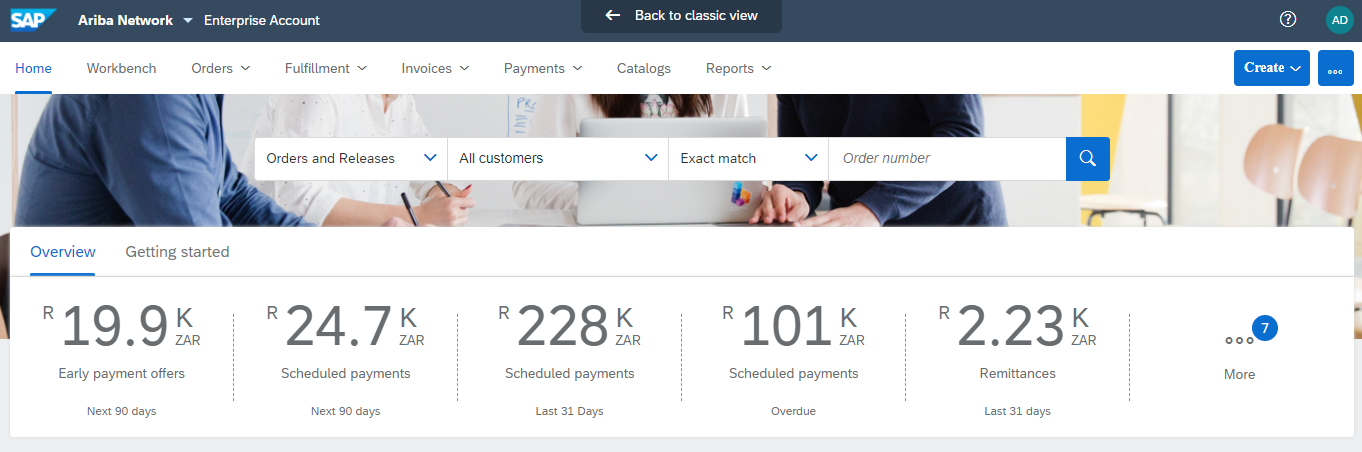 期限切れの予測キャッシュフロー
期限切れ
支払予定の印刷
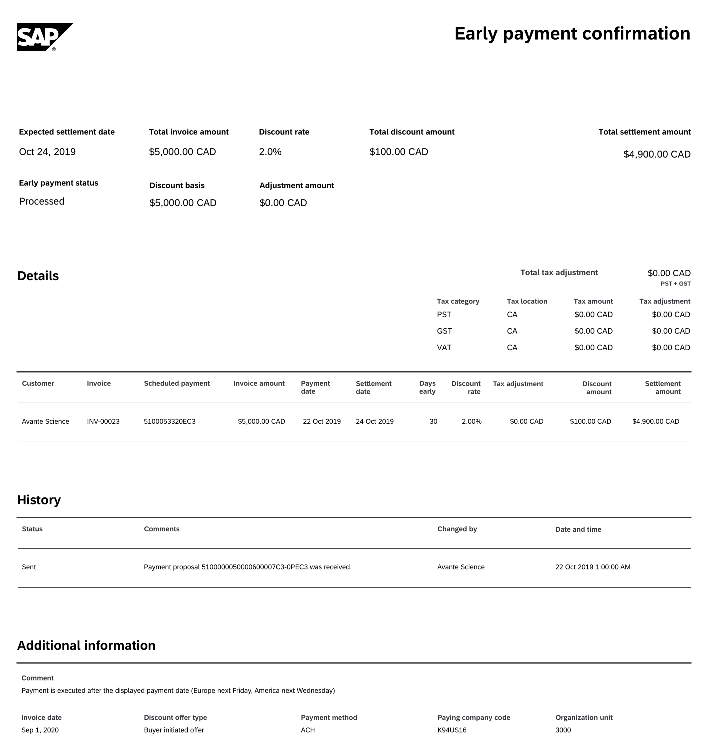 問題:
サプライヤには、オフラインで保存できる、受入済み早期支払申し入れの監査証跡が必要です
現在、サプライヤはスクリーンキャプチャを取得することによってこの処理を行っています

解決策:
サプライヤは、受入済み申し入れの PDF ファイルを印刷または保存することができます

メリット:
サプライヤは、必要な監査証跡を作成するのが容易になります
サプライヤは、支払いの受領時に売掛金の照合に役立つドキュメントを作成するのが容易になります
キャッシュオプティマイザの改善
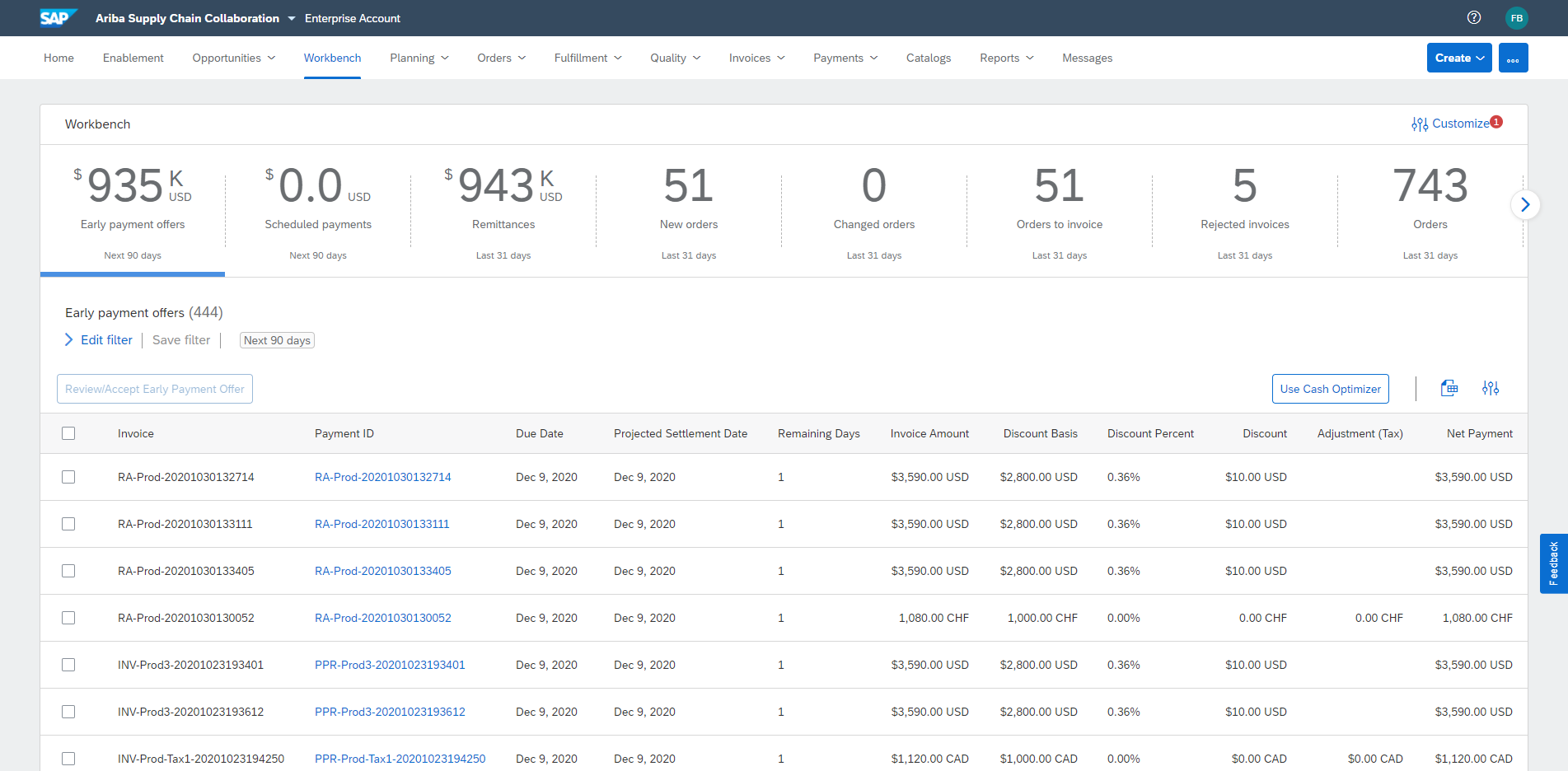 資金担当者は [キャッシュオプティマイザ] をクリックすることができます
キャッシュオプティマイザの改善
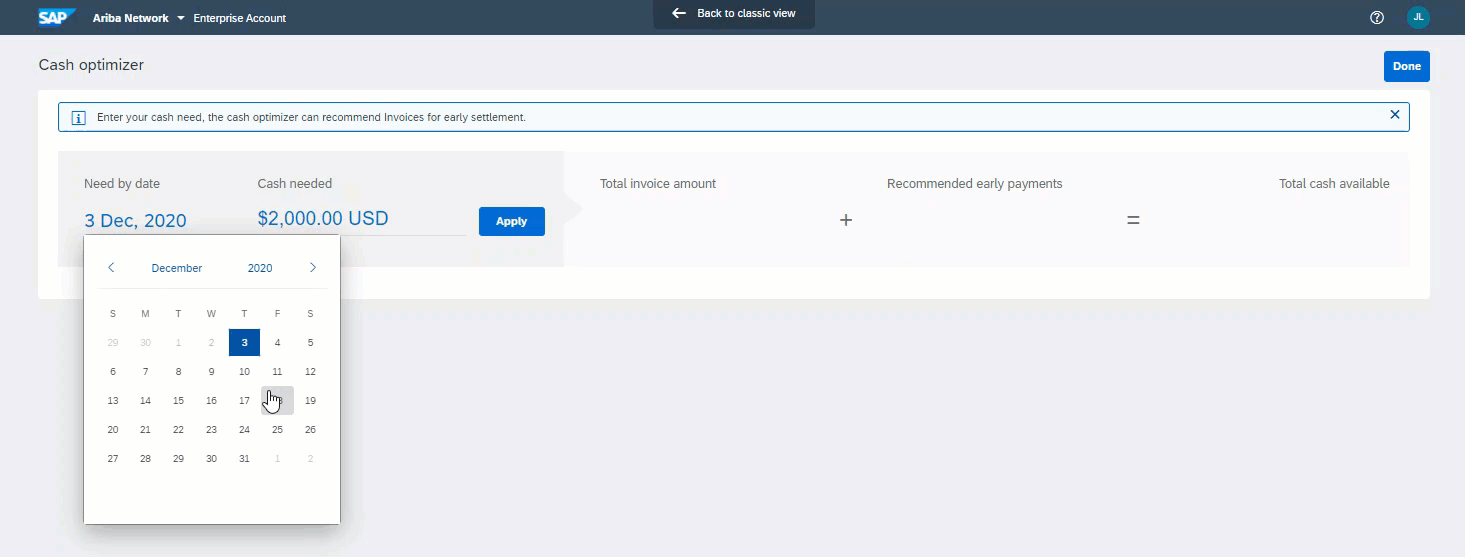 資金担当者は日付を入力するか、カレンダー選択リストを使用することができます
対話形式の UI により、プロセスの各ステップの説明がユーザーに示されます
資金担当者は必要な金額を通貨ごとに入力します
キャッシュオプティマイザの改善
推奨する早期支払いの合計金額
資金需要を満たすために必要な早期化を必要としない取引の合計金額
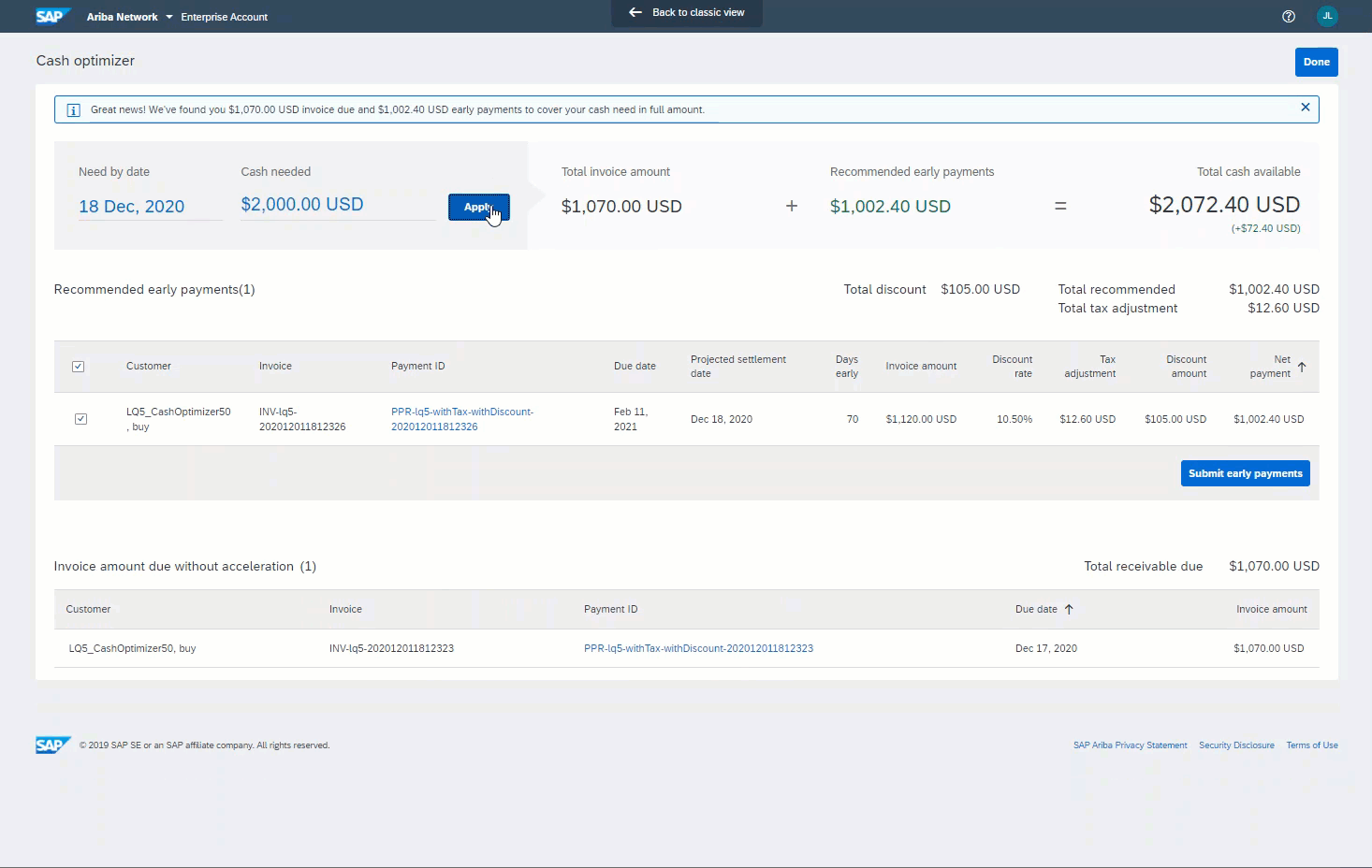 推奨する早期支払い
早期化を必要としない取引
キャッシュオプティマイザの改善
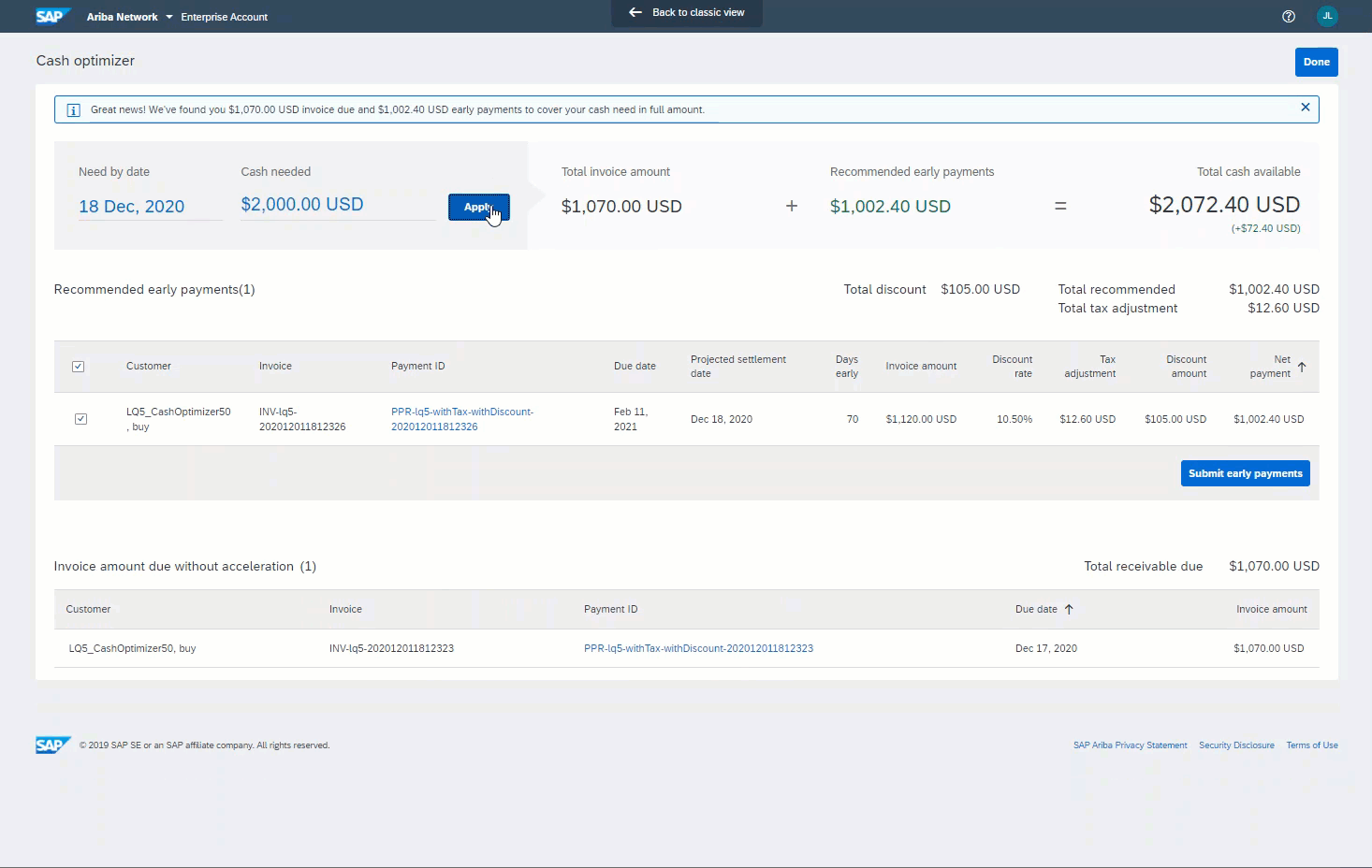 資金担当者は日付と必要な金額を変更することができます
資金担当者は項目を追加および削除することができます
資金担当者は申し入れを受け入れることができます
キャッシュオプティマイザの改善
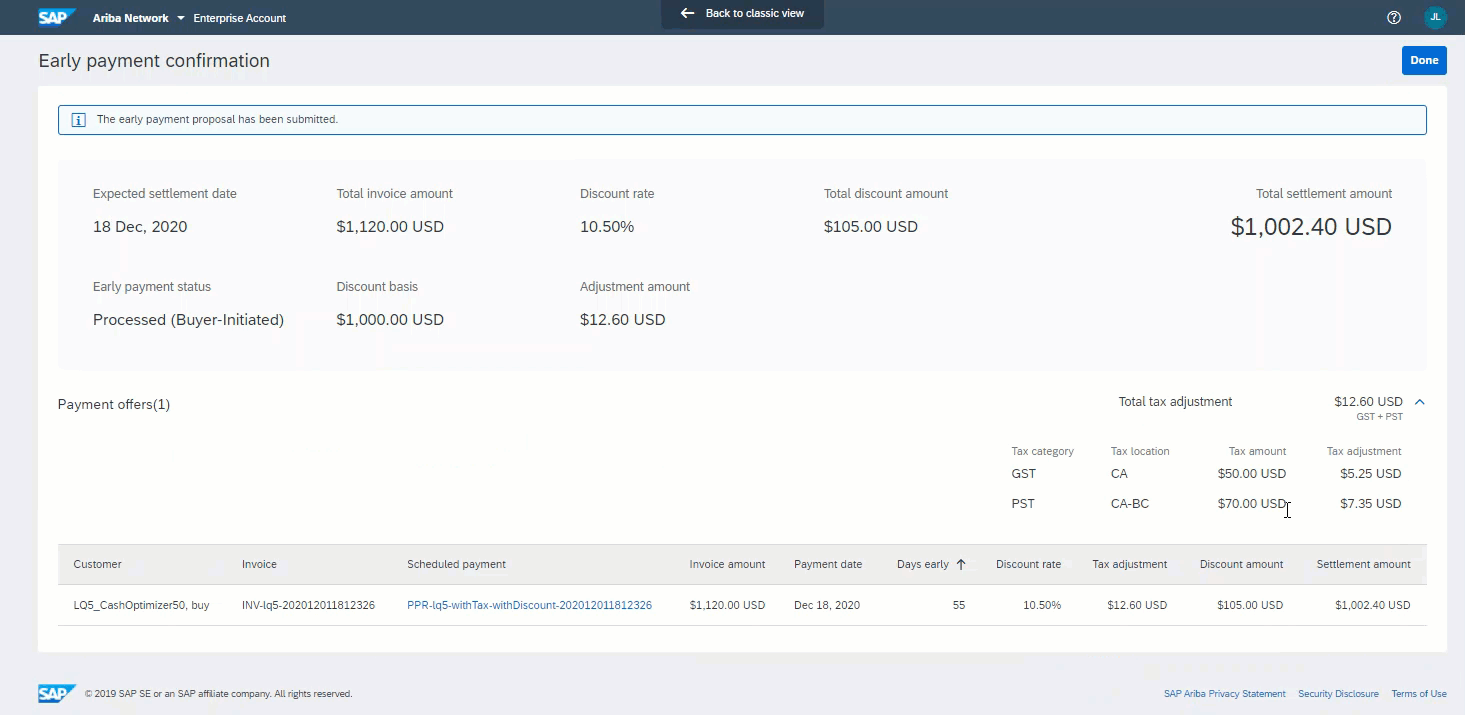 新しい確認ページ
金額の概要
受入済みの申し入れの一覧
バイヤー側から提示の自動受入ルールの改善
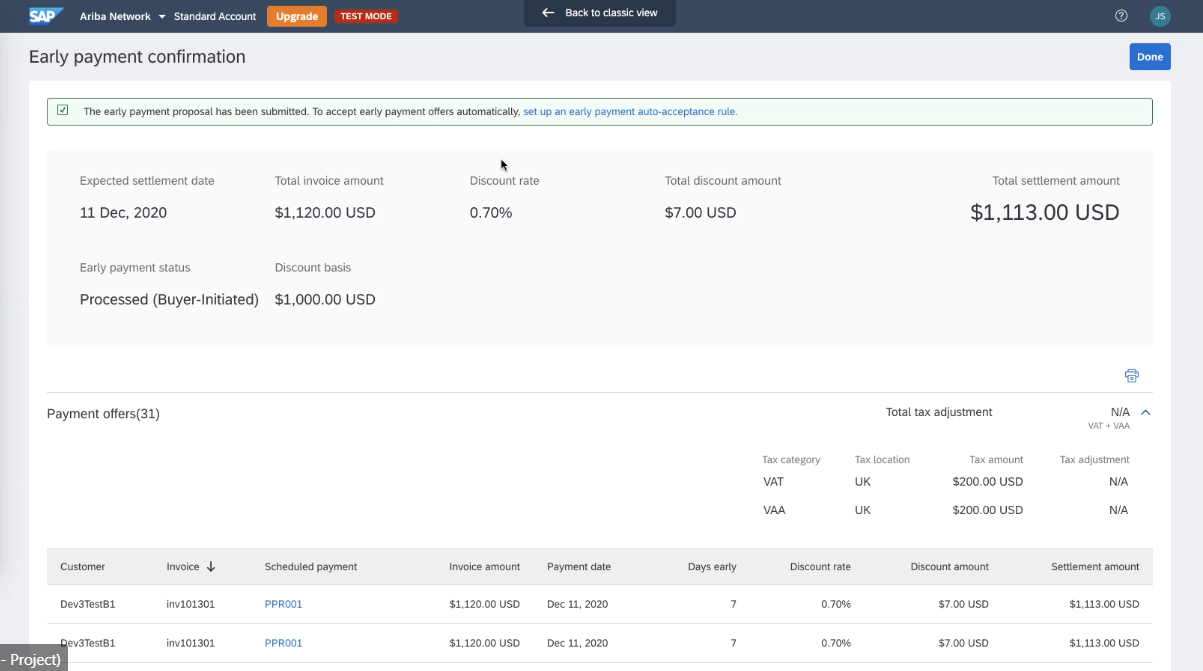 新規: 「資金担当者」が申し入れを受け入れると、ルールへのハイパーリンクが表示されます
バイヤー側から提示の自動受入ルールの改善
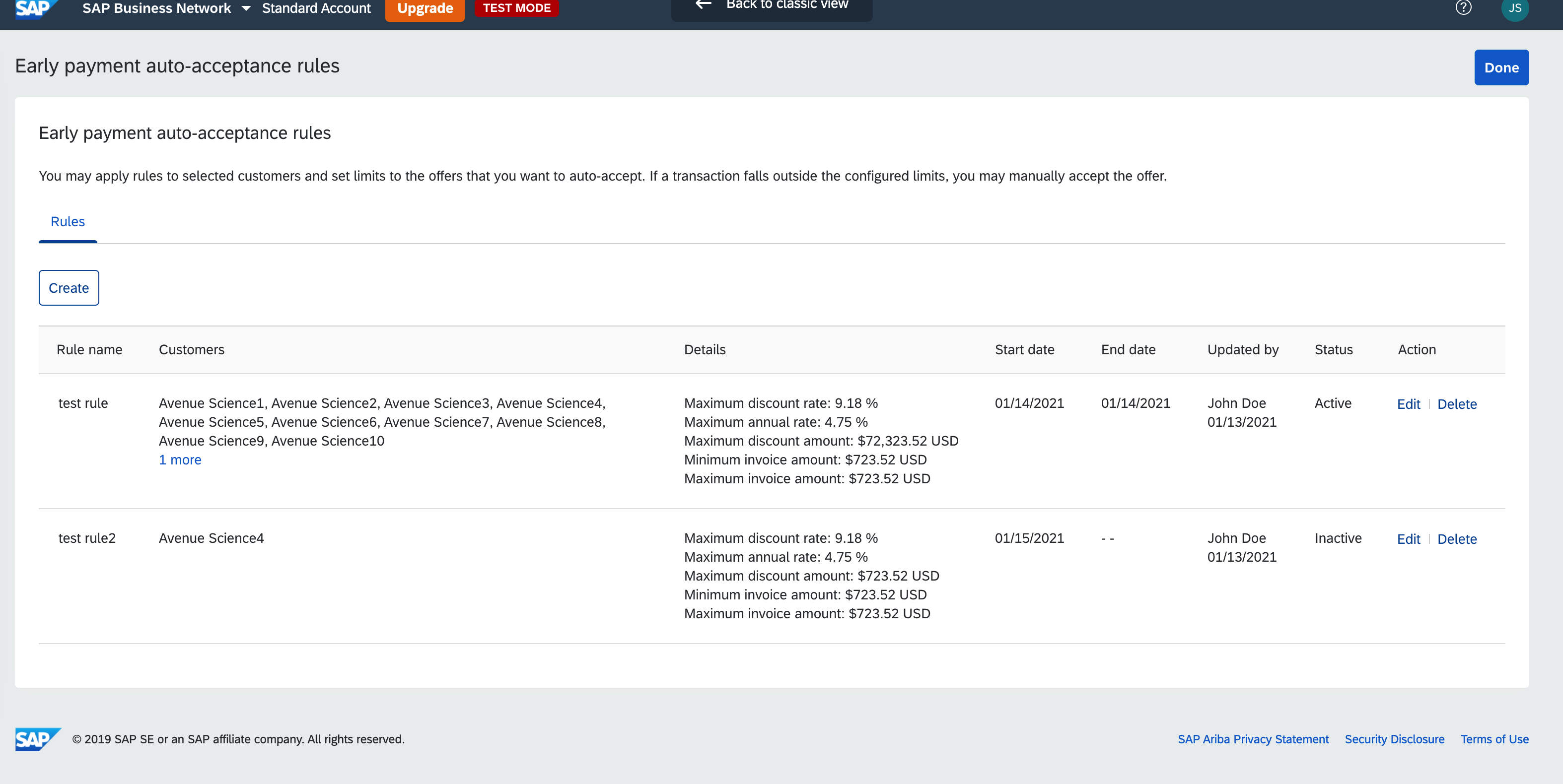 新規: 適用可能な顧客
1 つのルールのみを有効にできます
最大 5 つのルールを作成できます
新規: 最終更新者
新規: 選択した限度額の詳細
バイヤー側から提示の自動受入ルールの改善
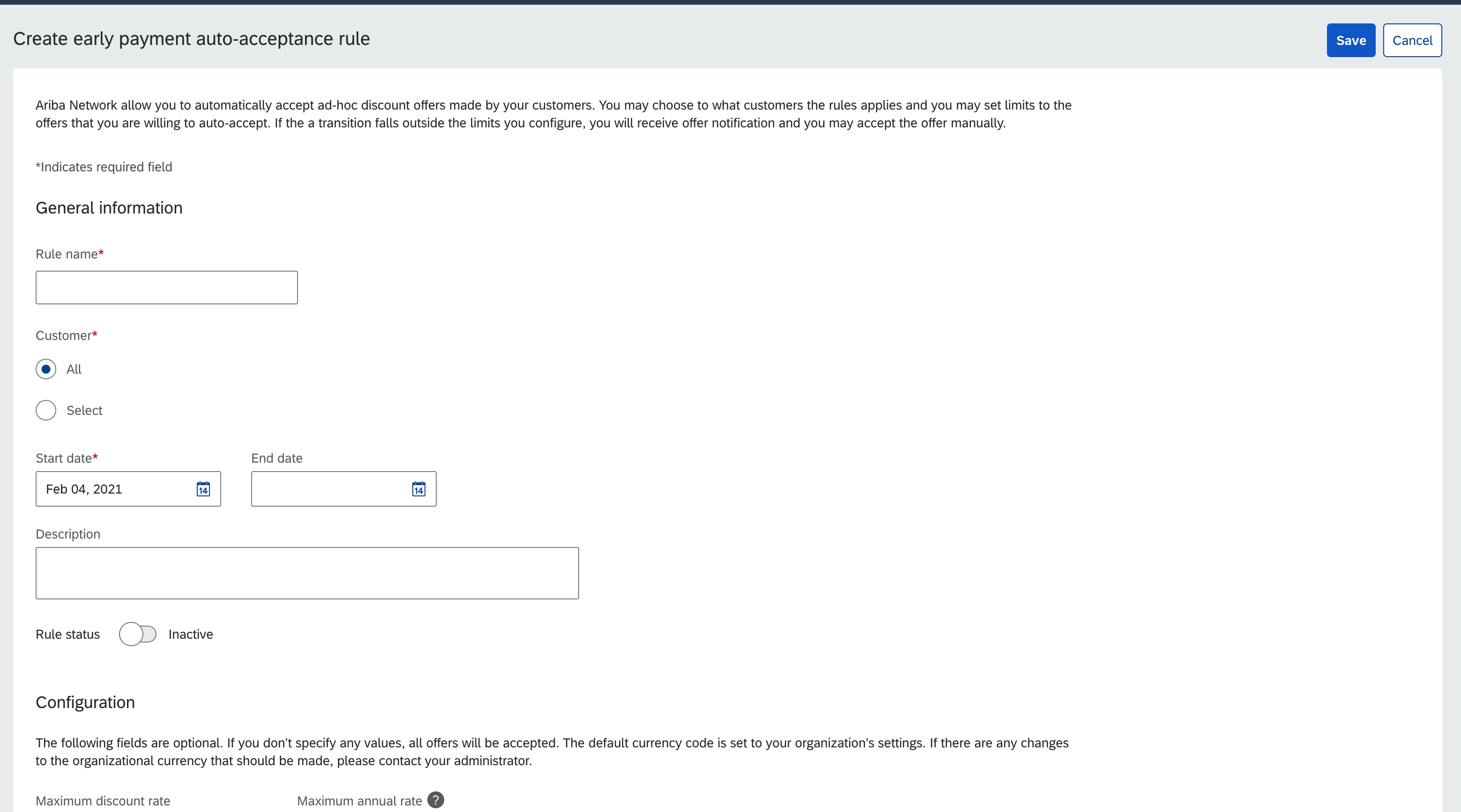 新規: 「すべて」のサプライヤまたは選択したサプライヤにルールを適用できます
1 つのルールのみを有効にできます。ルールを有効にすると、Network によってほかのすべてのルールが無効化されます
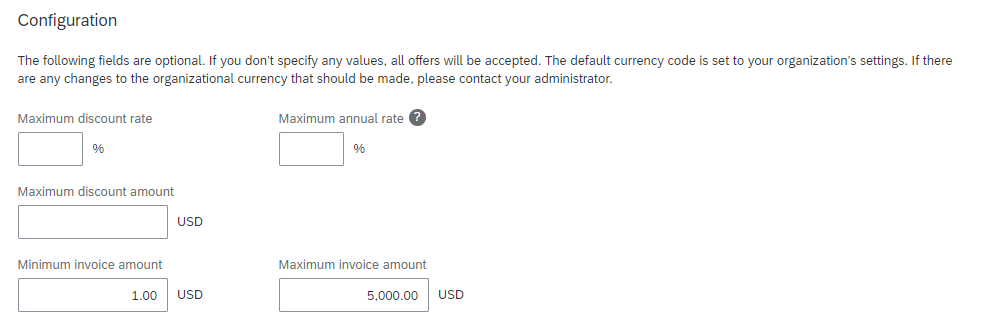 新規: 最大割引率
変更: 米国以外のお客様向けに、APR が「年率」に名称変更されています
バイヤー側から提示の自動受入ルールの改善
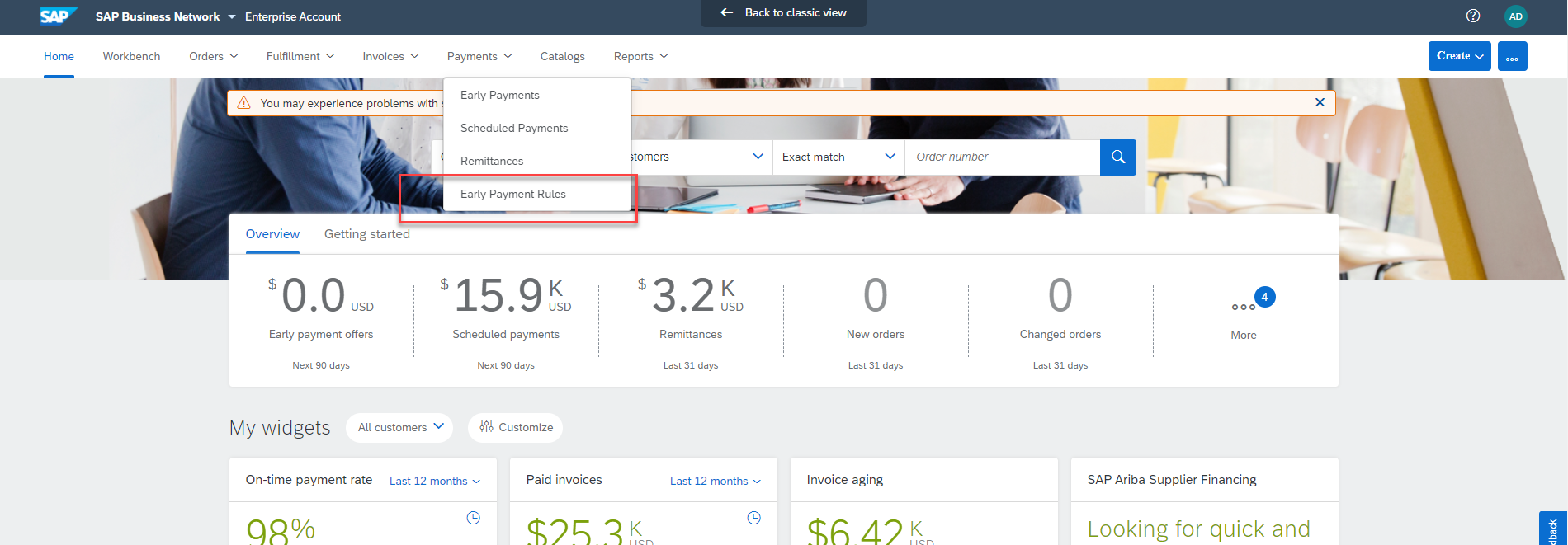 新規: 支払メニューのルール
バイヤー側から提示の自動受入ルールの改善
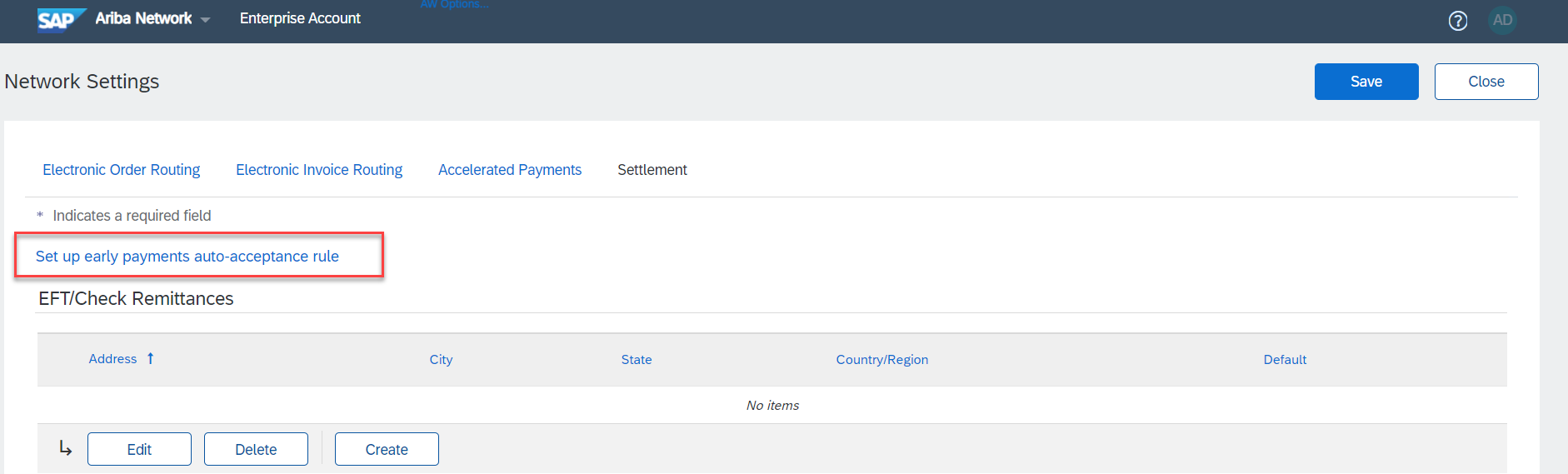 サプライヤの移行を支援するために、以前の設定の場所に新しいルールページへのリンクが表示されます